Creating Accessible PDFs:
Key Strategies
Tapati Sen
Learning Experience Designer Associate
[Speaker Notes: Brief introduction.
Explain the purpose of the presentation: to cover critical strategies for making accessible PDFs in a short, actionable session.]
Objectives
Identify key features that enhance accessibility in PDF documents   
Learn basic accessibility techniques to ensure Word Docs are structured for diverse users  
Evaluate the accessibility of a PDF documents
[Speaker Notes: Identify key features that enhance accessibility in PDF documents, including document tags, alternative text, and reading order  
Learn basic accessibility techniques to ensure Word Docs are structured for diverse users, including those using screen readers  
Evaluate the accessibility of a PDF using built-in tools to make PDFs accessible to screen readers.]
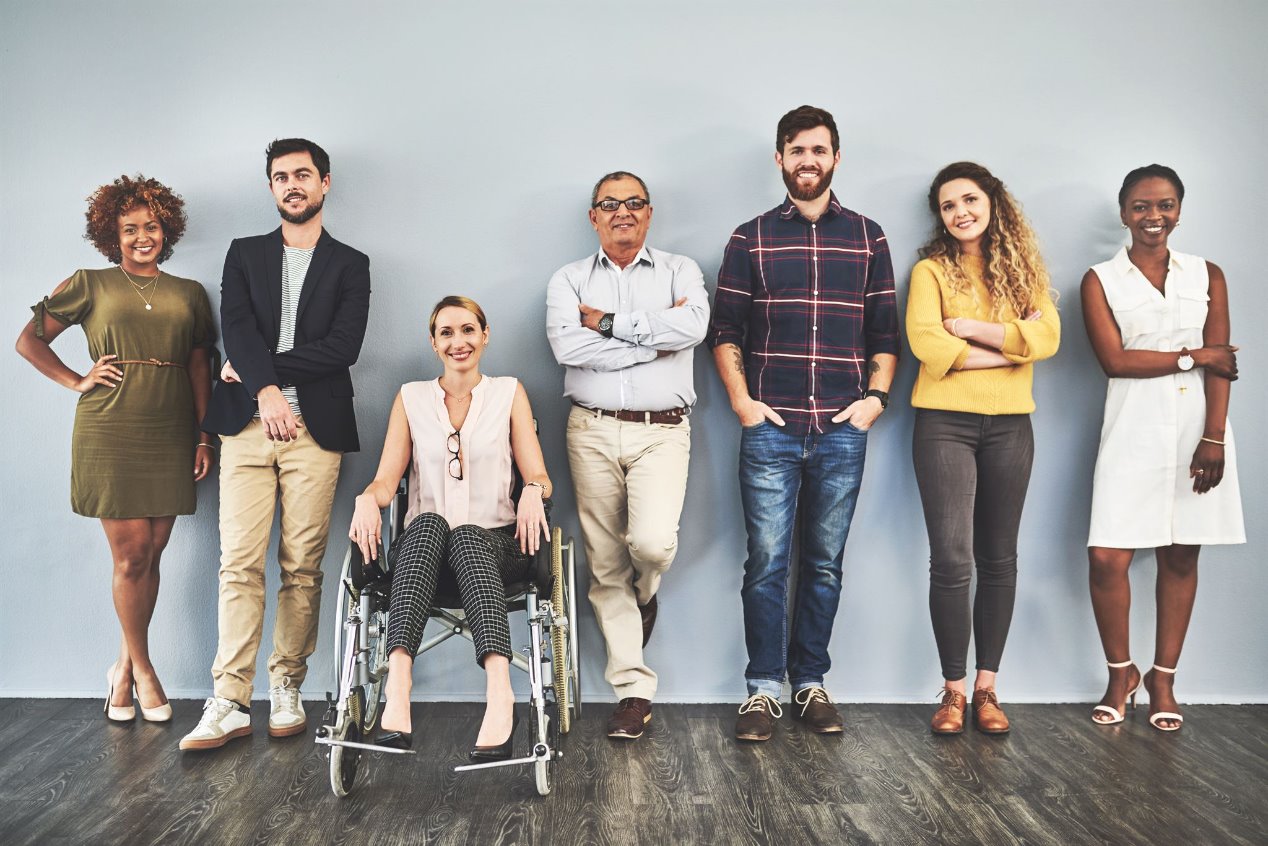 Accessibility ensures all users, including those with disabilities, can access and interact with content.
Compliance with legal requirements
Why Accessibility Matters?
[Speaker Notes: Students with visual impairments, mobility issues, and learning disabilities rely on accessible documents to engage with educational materials.
Compliance with legal requirements, such as the Americans with Disabilities Act (ADA) and Section 508, is essential to avoid discrimination and ensure inclusivity. Updated ruling Deadline for ASU Accessibility  April 24, 2026]
Use Styles to format headings
Use the List tool to create numbered and bulleted lists
Create Accessible Documents
Headings and Lists
Use Table tool and indicate  header rows and columns
Add Alternative Text for images, diagrams, charts
Create Accessible Documents
Tables and Alt Text
Use online tools to ensure color contrast is sufficient for readability (WebAIM Color Contrast Checker or similar tools) 
Add Link text instead of adding URL
Create Accessible Documents
Color and Links
Use built-in heading styles (Heading 1, Heading 2, etc.) instead of manually formatting text.
Ensure that there is enough contrast between the text and background for readability (e.g., dark text on a light background).
Best Practices
Headings and Color Contrast
Use legible fonts (sans-serif fonts like Arial or Calibri) and sufficient font size.
Create descriptive link text. Instead of "Click here," use meaningful phrases like “Read the ASU accessibility policy.”
Best Practices
Fonts and Link text
Avoid using color alone to convey meaning
Add spaces between lines using the Line and Paragraph spacing tool 
Avoid using the Print option to convert your doc to pdf
Common Pitfalls
Color, Spacing and Converting
Use proper method for converting word docs into PDFs.
Converting Accessible Docs to PDF
Use built-in Accessibility Checkers in Word and Adobe Acrobat
Accessibility Checker
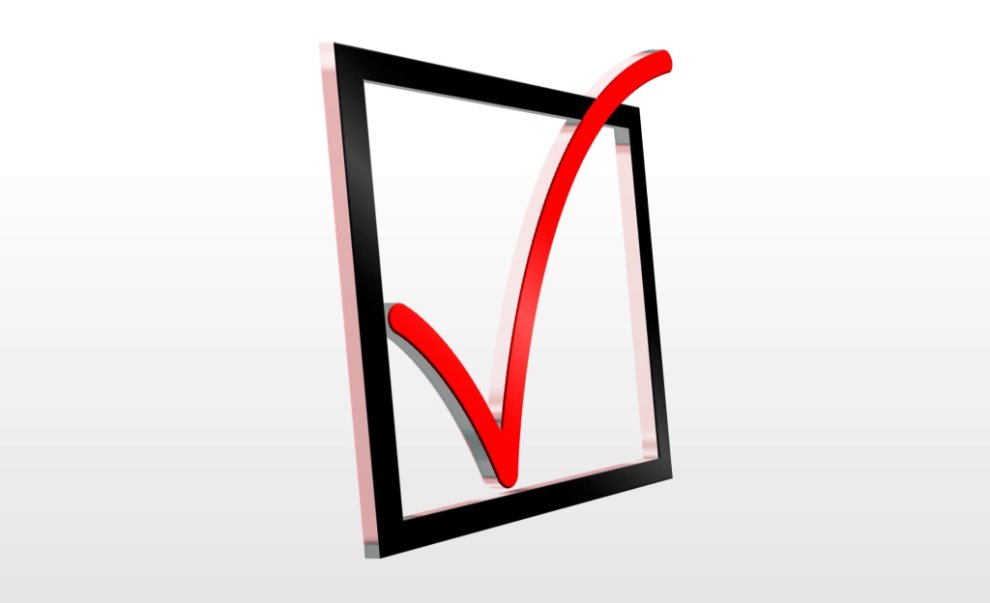 Test documents with screen readers like NVDA or JAWS to ensure they work effectively.
Test with Assistive Technology
Accessibility tools for Word
Create and verify PDF accessibility (Acrobat Pro)
Practice Documents
Resources
Questions